Conscribo Workshop
6 februari 2021
Inhoud
Functie van de penningmeester
Boekhouden voor beginners
Debet / Credit
Resultaat en balans
Debiteuren / Crediteuren
Ledenadministratie
Workshop
Vragen
Functie penningmeester
Inzichtelijk maken financiële situatie
Advies in financiële haalbaarheid

Maakt geen financiële beslissing (!)
Wordt samen gedaan met het bestuur
Extra hulp van
Voorzitter
(Critisch) meekijkt/meedenkt/begrijpt

Secretaris
Ledenadministratie bijhoudt

Kascontrole commissie
Controleert
Meedenkt in verwerking van de financiën
Jaaroverzicht
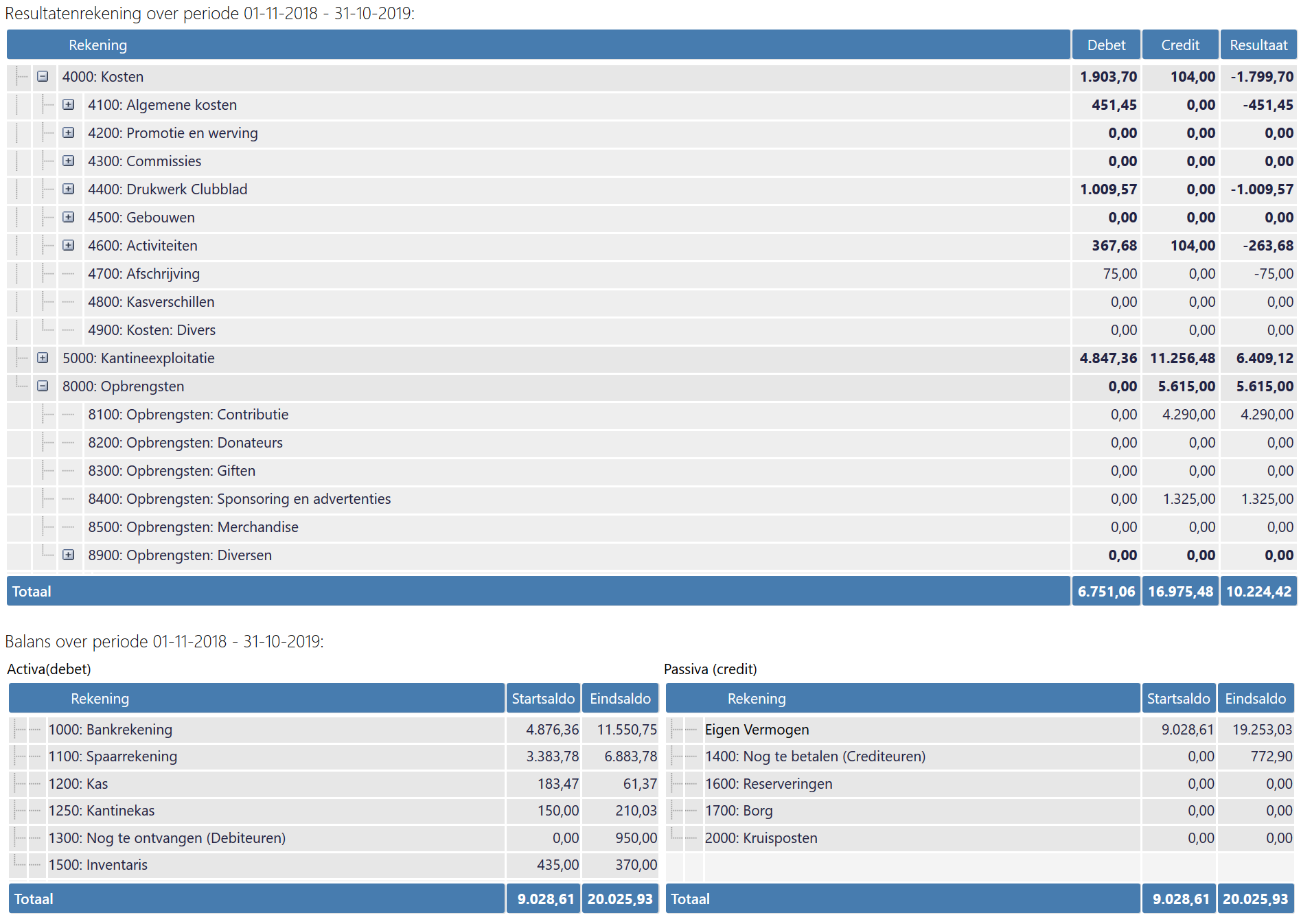 Situatie
Ga op stap met € 100,00 in de portemonnee
Ik koop een cadeau van € 25,00
Ik ga tanken bij de pomp voor € 32,35
Ik krijg van de buurman € 15,00 na uitlenen van de auto
Ik kom thuis met € 57,65 in de portemonnee
Verwerken in een tabel
Debet en Credit
Debet: “uitgaven voor de vereniging”
Credit: “inkomsten voor de vereniging”
Boeking
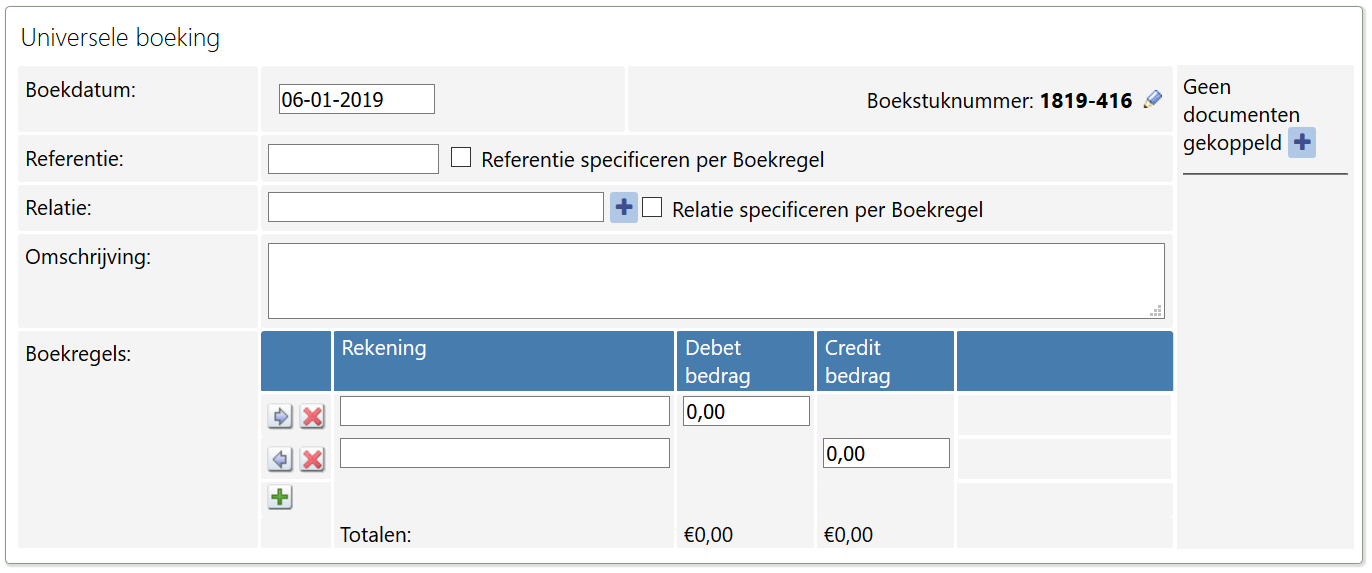 http://www.conscribo.nl/
Boeking
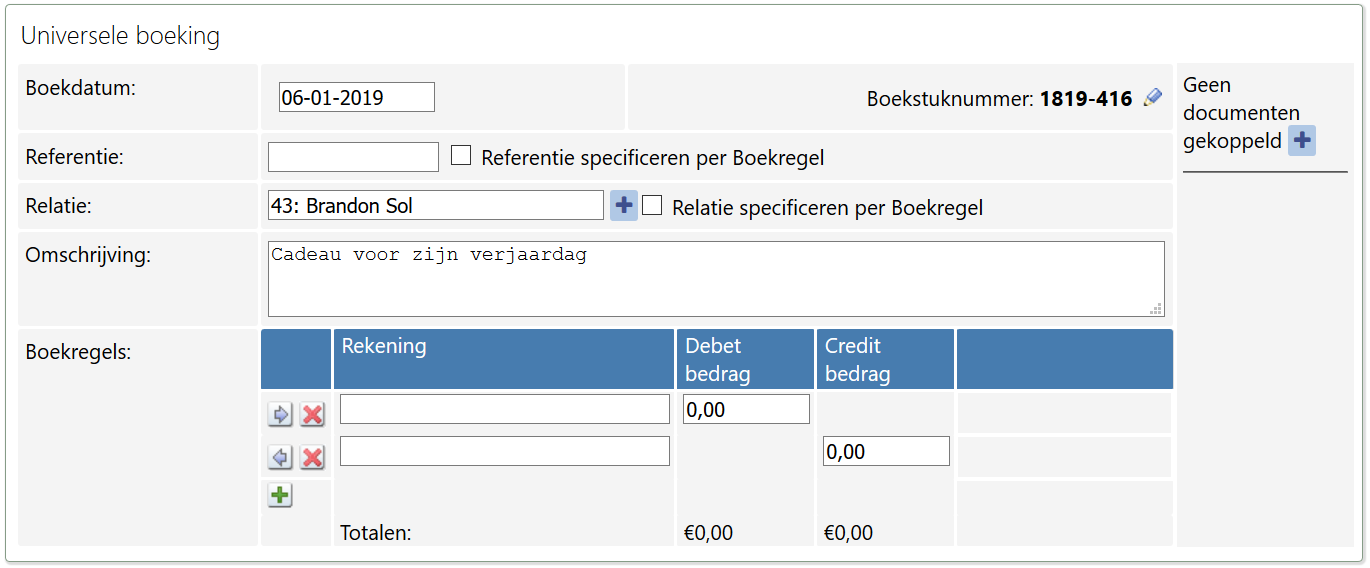 http://www.conscribo.nl/
Boeking
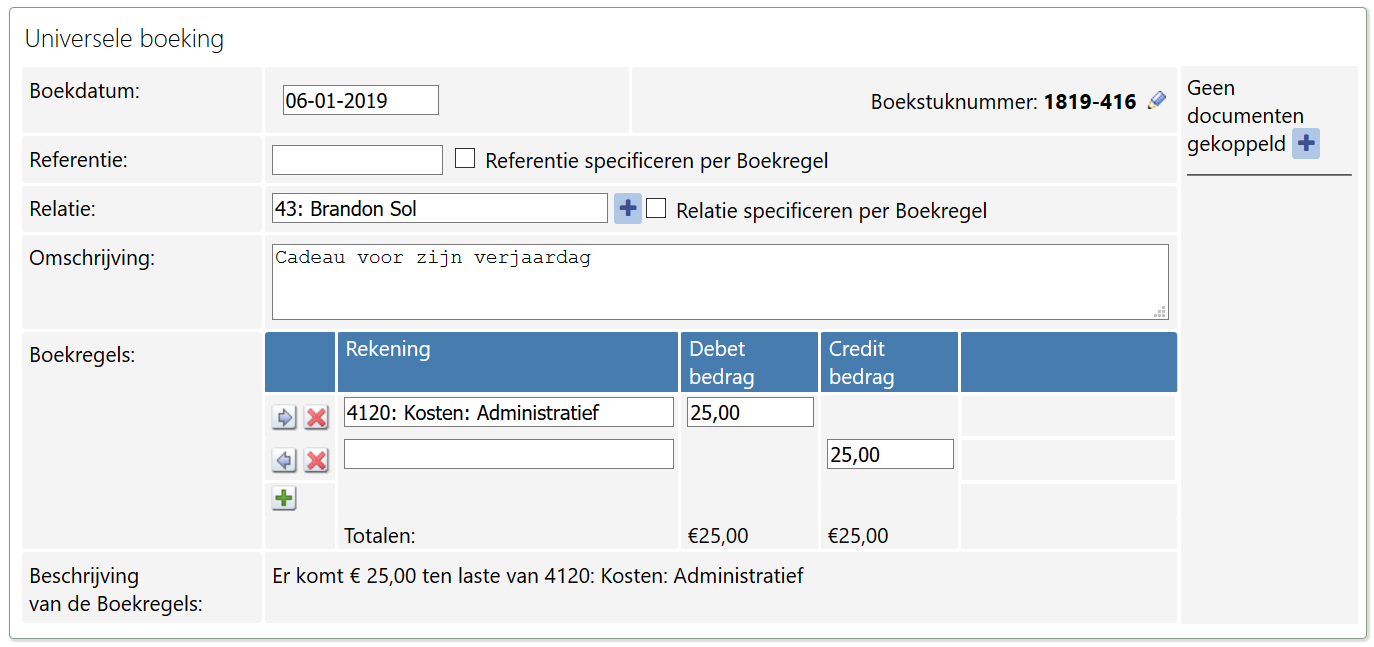 http://www.conscribo.nl/
Boeking
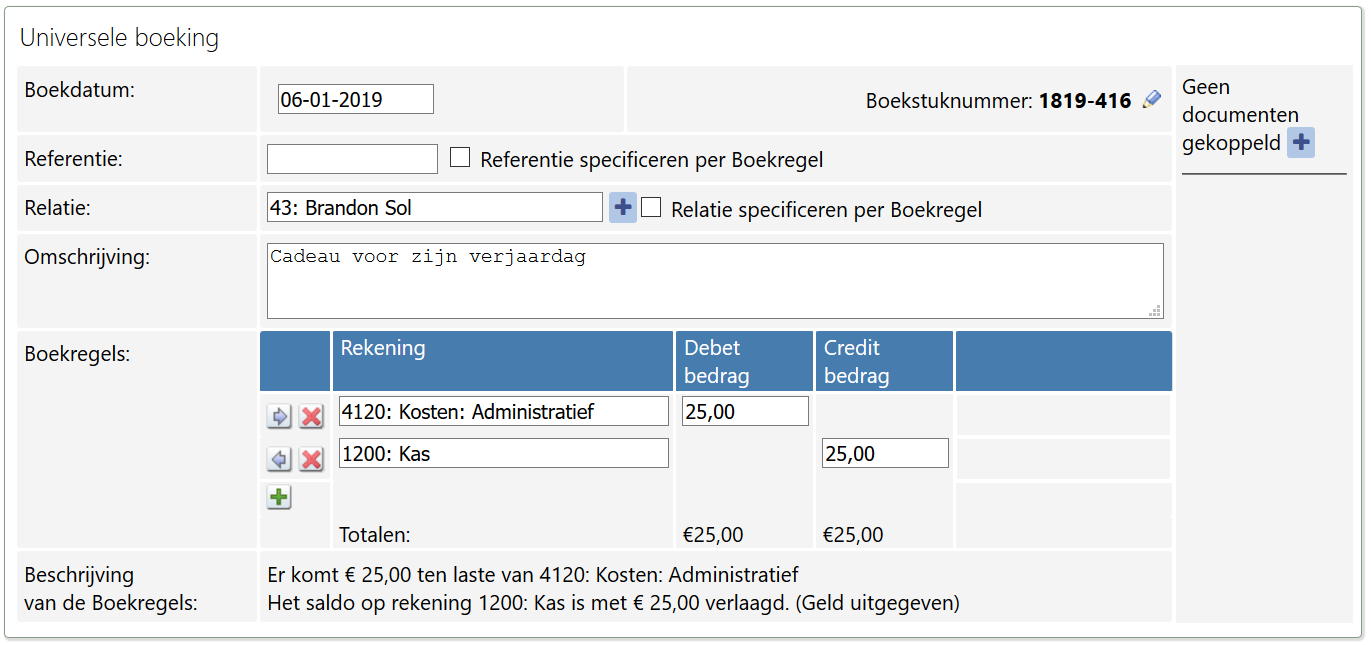 http://www.conscribo.nl/
Overzicht
Resultaat en balans
Resultaat is overzicht van de huidige in- en uitgaven
Balans is een overzicht van de huidige bezittingen / schulden

Activa: Bezittingen
Bankrekening, spaarrekeningen, debiteuren
Passiva: Schulden
Reserveringen, crediteuren, eigenvermogen
Resultaten en balans
Eigen vermogen = Beginsaldo EV + Totaal resultaat
Debiteuren / Crediteuren
Debiteuren (NTO)
Alles wat je nog moet ontvangen

Crediteuren (NTB)
Alles wat je nog moet betalen
Debiteuren voorbeelden
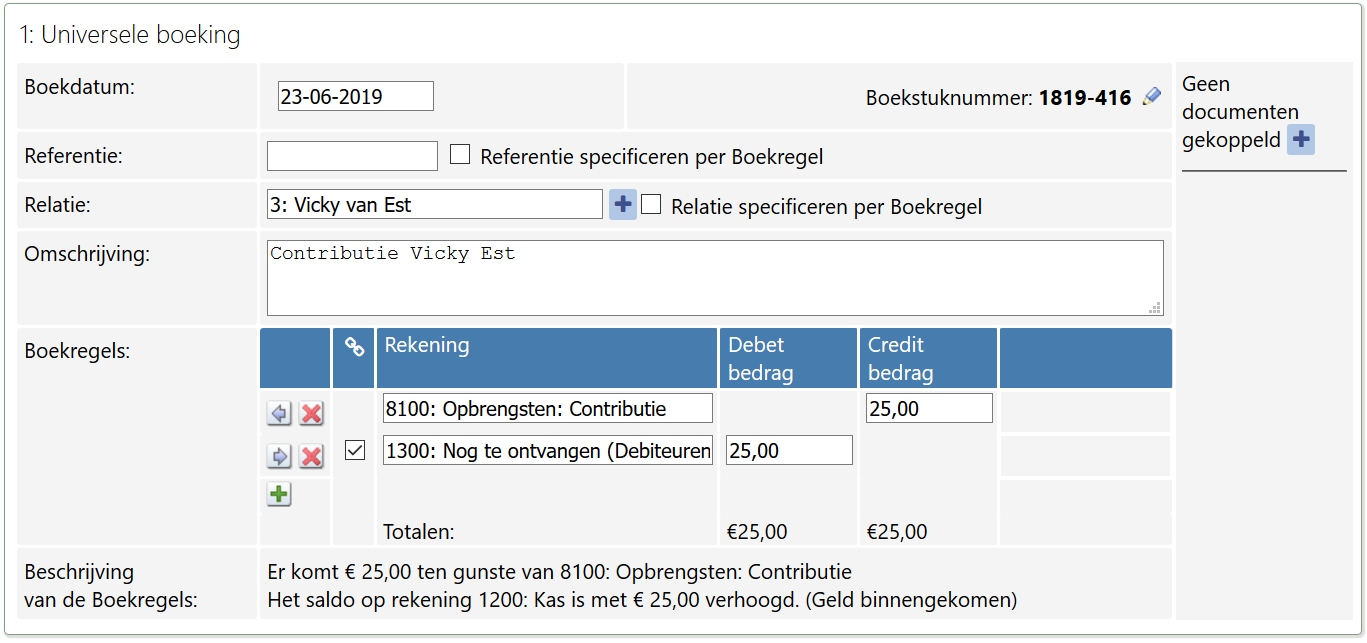 Debiteuren voorbeelden
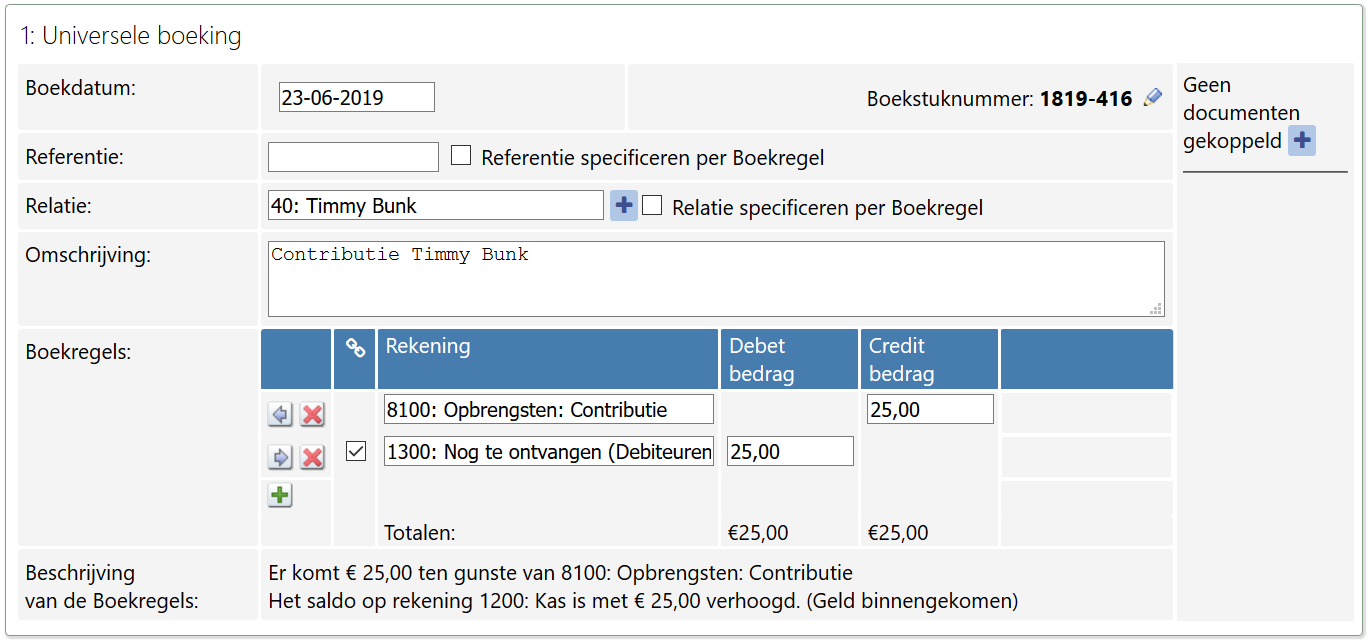 Debiteuren voorbeelden
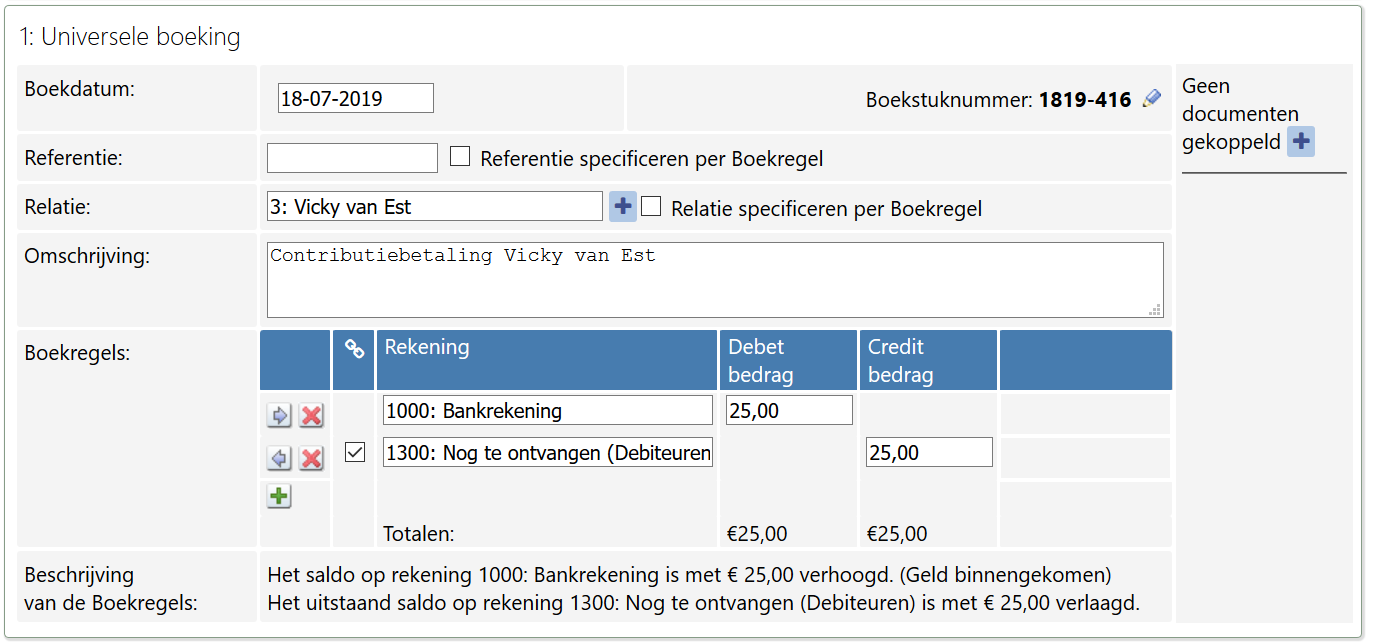 Debiteuren voorbeelden
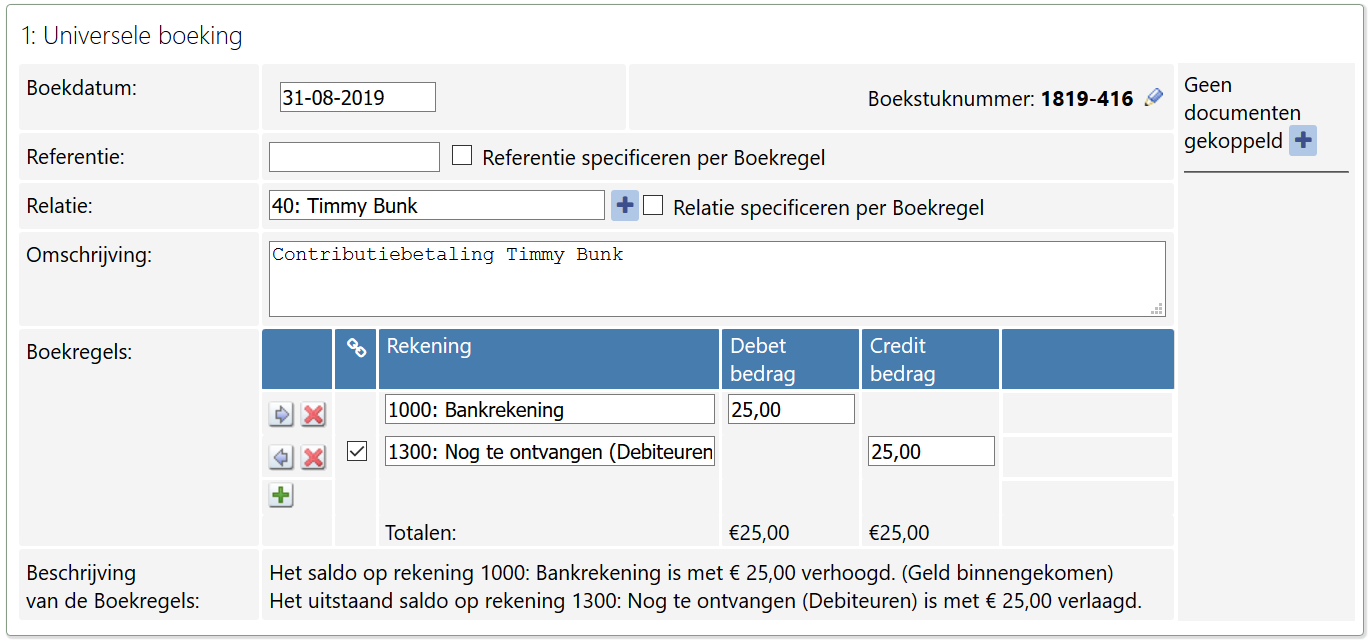 Debiteuren voorbeelden
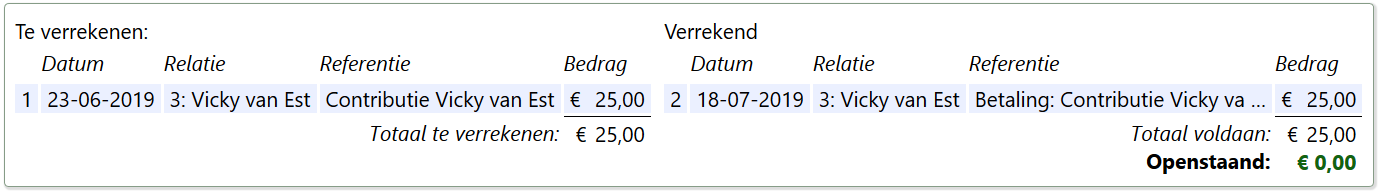 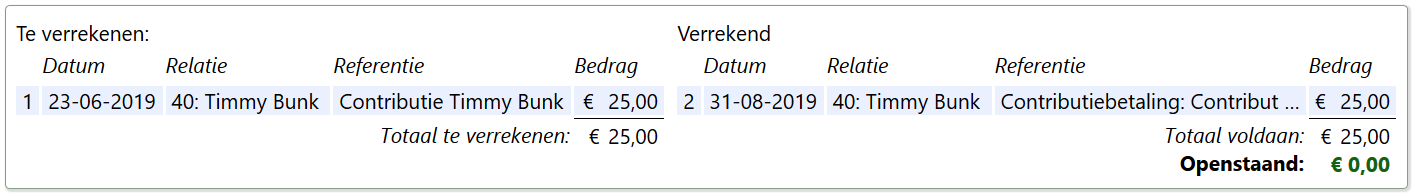 Debiteuren voorbeeld
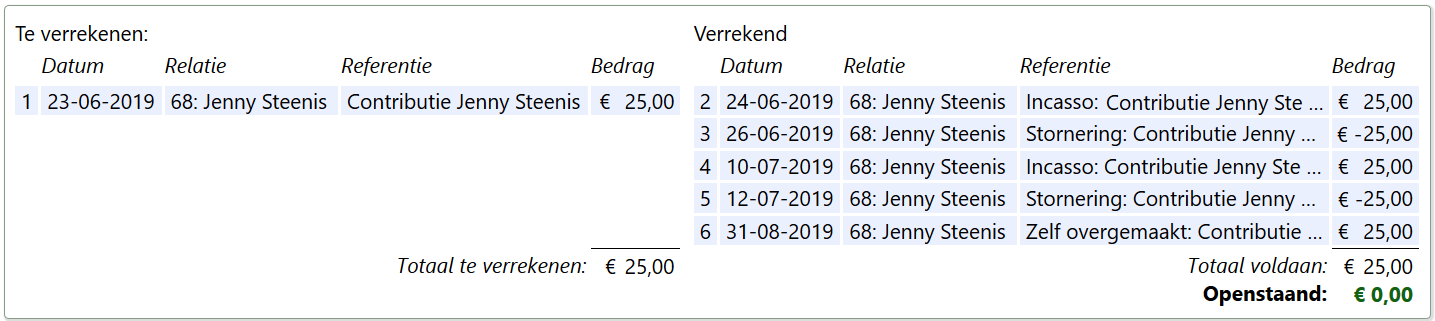 Ledenadministratie
Relaties
Relaties
Leden
Ylona Auderegg
Dieter Lapperre
Donateurs
Steff Copeland-Garderens
Bedrijven / Sponsoren
Grote bedrijven
Locale winkels
Instrumenten administratie
Kamerverhuur
Personen
Ledenadministratie
Relatietype personen
Relatietype bedrijven
Relatietype overigen
Relaties
Veldtypen
Groepen
Activiteiten
Sponsorloop
Groepen
Groep A
Groep B
Reis
Ledenadministratie
Namen
Adres
Mailadres
Bankrekening
Lidsoort
Start/einddata
Contributie
Kortingen
Betaalwijze
Bedrijfsnaam
Contactpersoon
Adres
Mailadres
Bankrekening
Activiteiten
Gezinnen
Kamerverhuur
Instrumenten
Incidentele debiteuren
Relatietype personen
Relatietype bedrijven
Relatietype overigen
Relaties
Velden: Automatisering
Controles en aanvullen
Postcode
Mailadres
Bankrekeningnummer
Velden
Samengestelde velden
Berekeningen
Als.. Dan.. 
Datum berekeningen
Verbindingen
Waardes overnemen
Aantallen
(Inschrijf)Formulieren
Ledenadministratie
Bedrijfsnaam
Contactpersoon
Adres
Mailadres
Bankrekening
Namen
Adres
Mailadres
Bankrekening
Lidsoort
Start/einddata
Contributie
Kortingen
Betaalwijze
Activiteiten
Gezinnen
Kamerverhuur
Instrumenten
Incidentele debiteuren
Groep
B
Groep
A
Reis
Sponsorloop
Relatietype personen
Relatietype bedrijven
Relatietype overigen
Relaties
Voorbeeld vanuit een administratie
Klik
Workshop
Administratie beschikbaar tot:
1 maart 2021
Conscribo helpdesk
Vragen?
024 3000 555
info@conscribo.nl
https://www.conscribo.nl/telefonischeondersteuning/

Extra uitleg
https://www.conscribo.nl/uitleg-onderwerpen/